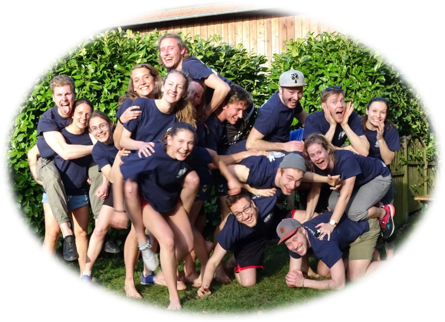 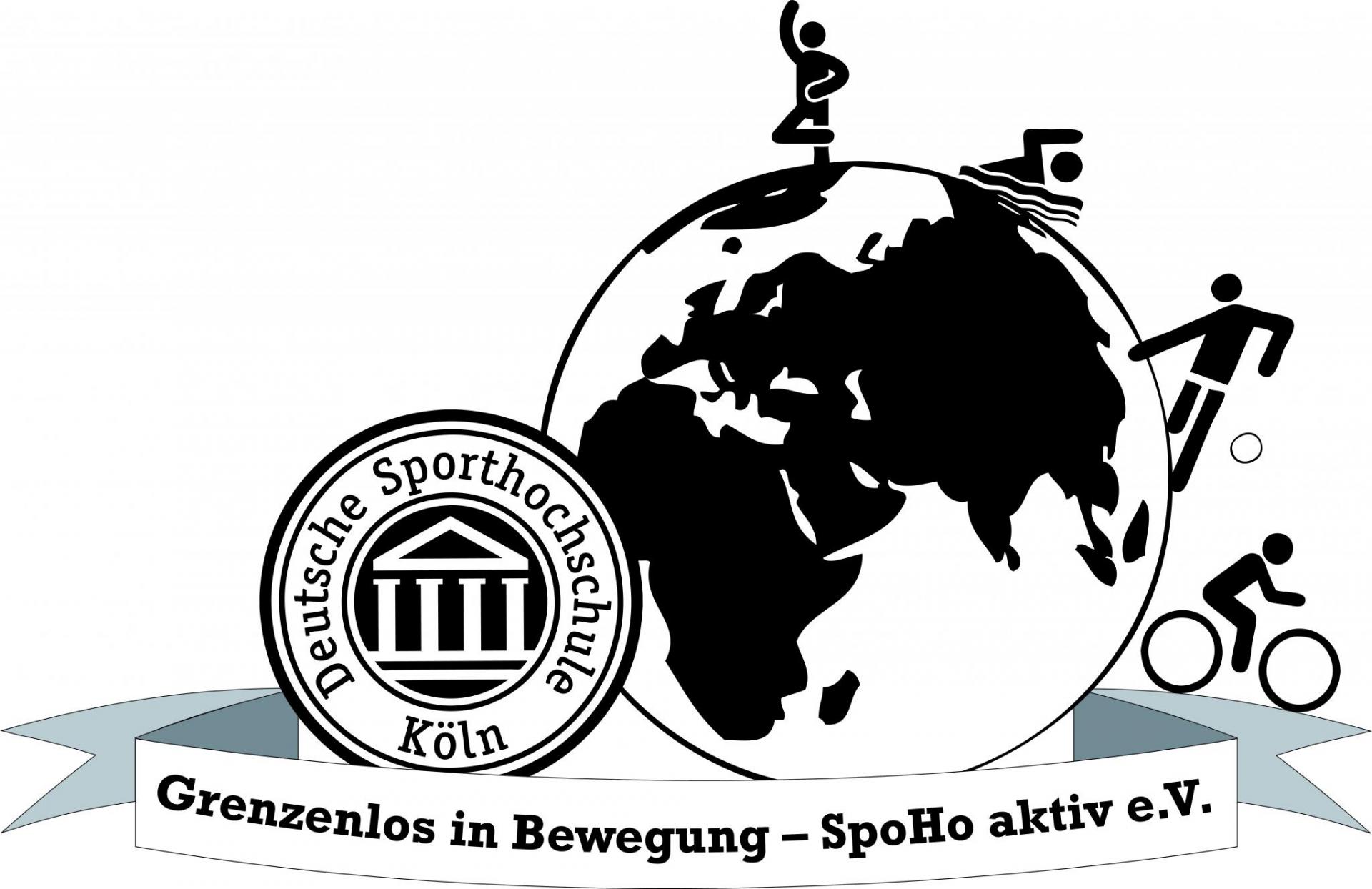 Grenzenlos in Bewegung SpoHo aktiv e.V.
Was ist Grenzenlos in Bewegung?
Studentischer SPORT und SOZIAL Verein
​
 Sport mit Geflüchteten in Köln​

 Ehrenamtliches Engagement​

 Ursprung an der DSHS Köln ​

 DRK Köln als Kooperationspartner für die Unterkünfte
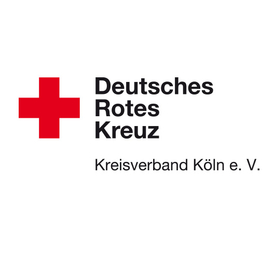 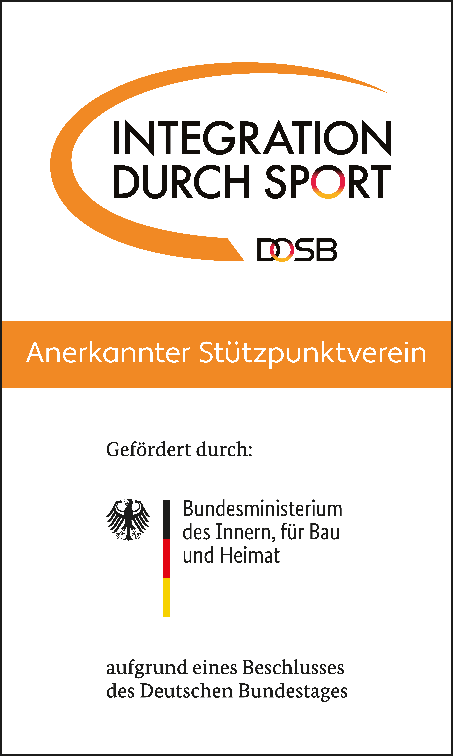 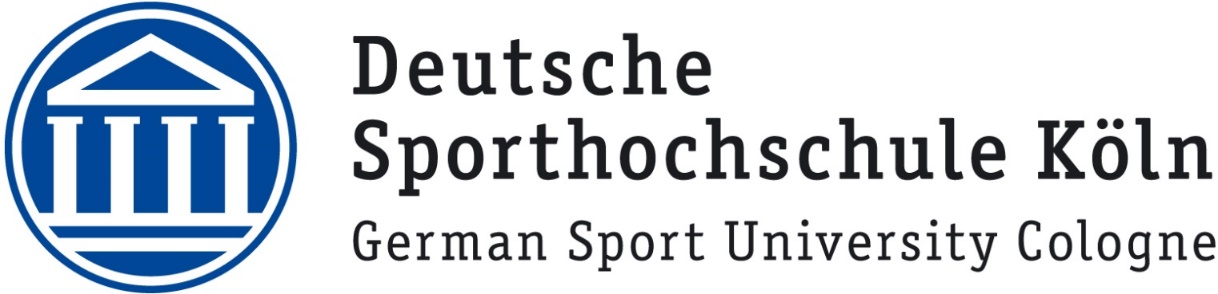 24.11.2021
SpoHo Karrieretag
2
Unsere Leitsätze
Bewegung fördern​

 Grenzenlos begegnen
​​
 Möglichkeiten schaffen
​
 Integration fördern
24.11.2021
SpoHo Karrieretag
3
Wo könnt ihr aktiv werden?
Mithilfe in wöchentlichen Angeboten
​
 Begleitung der Ferienangebote​

 Unterstützung der Vereinsorganisation (Vorstand)
​
 Teilnahme an Events
24.11.2021
SpoHo Karrieretag
4
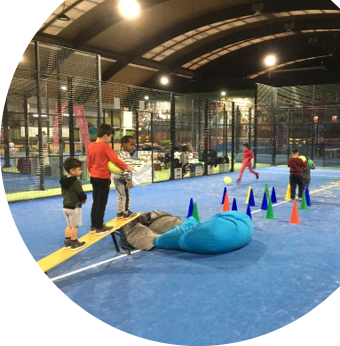 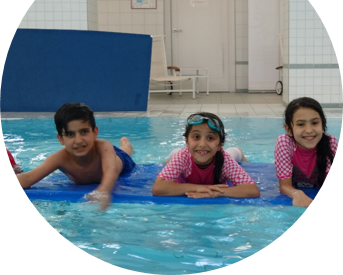 Unsere Angebote
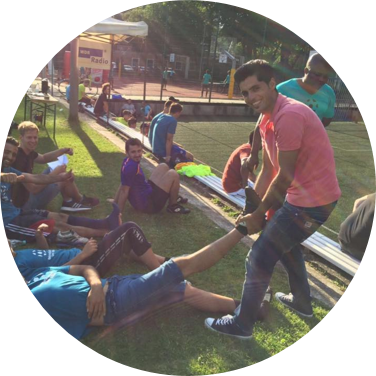 Für Männer:
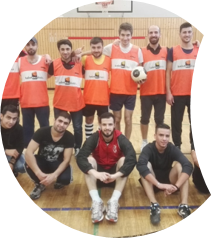 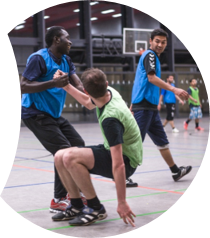 Für Frauen:
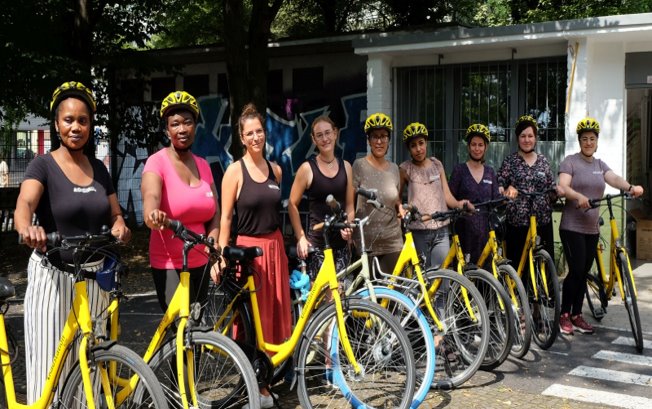 Für Kinder:
24.11.2021
SpoHo Karrieretag
5
Was gibt uns GiB?
Gleichgesinnte, Freunde & Gemeinschaft
​
 Vereinsleben (Get Together, Events,   GiB Wochenenden)
​
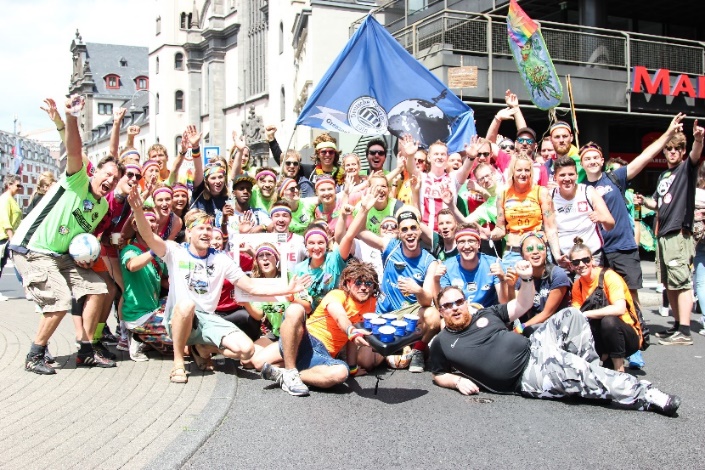 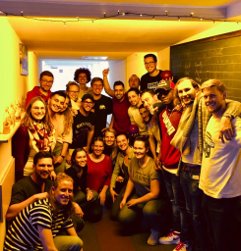 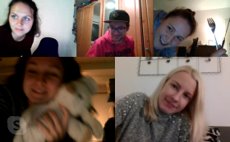 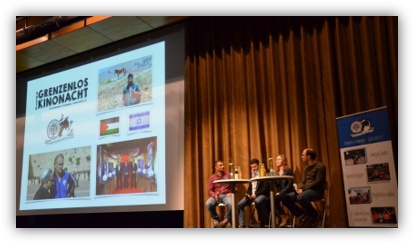 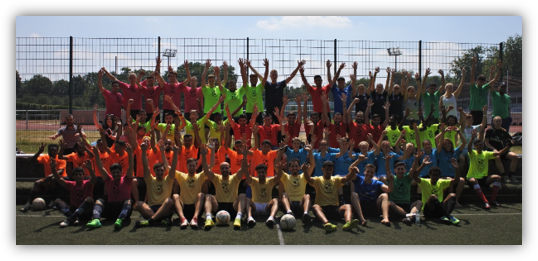 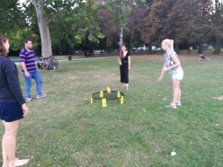 24.11.2021
SpoHo Karrieretag
6
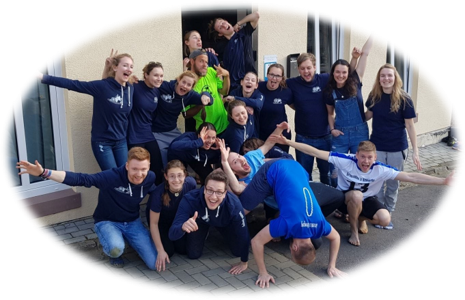 Was gibt uns GiB?
​Erfüllung durch Integrationsförderung   (kulturelle, sportmotorische, sprachliche, sozial-kommunikative Kompetenzvermittlung)

 Politisches Engagement 

Individuelle Möglichkeiten:  
 Unser Know-How ist gefragt
 Wissenschaftliche Projekte
 Berufliche Perspektiven
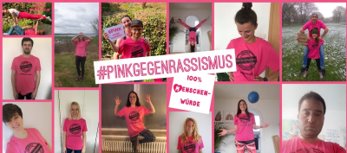 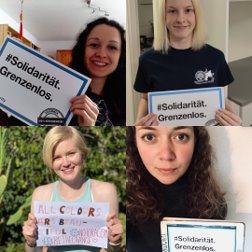 24.11.2021
SpoHo Karrieretag
7
Wir brauchen eure Ideen!
Werde ein Teil von GiB!
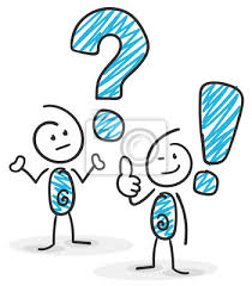 Gibt es noch Fragen?
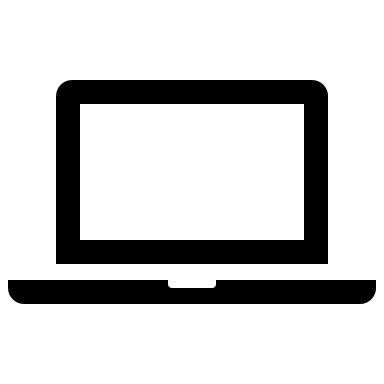 www.gib-spohoaktiv.de​
                 @grenzenlosinbewegung

Kontakt Mitgliederbeauftragte​
Laura Schnitzerling​
info@gib-spohoaktiv.de
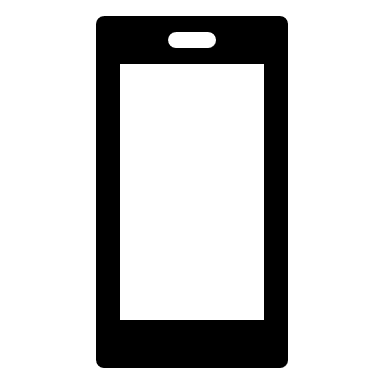 24.11.2021
SpoHo Karrieretag
8